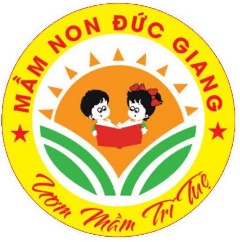 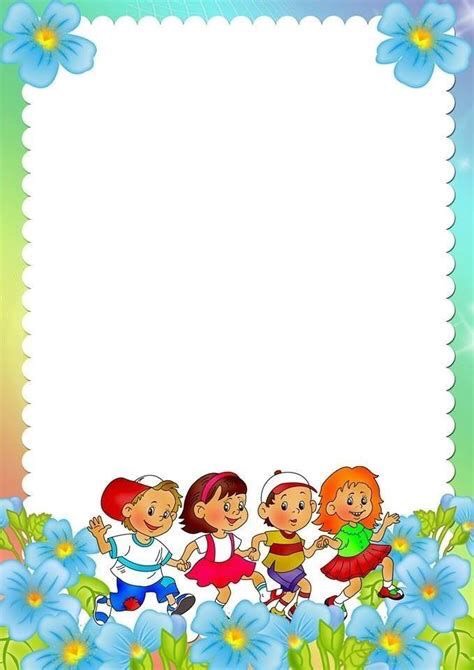 Trò chơi: 
Ai tinh mắt
Tìm trong gia đình nhóm đồ dùng đồ chơi 
có số lượng là1,là 2 và gắn thẻ số tương ứng
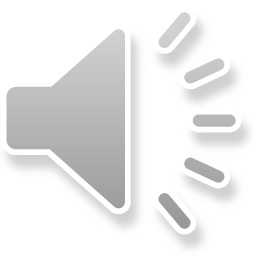 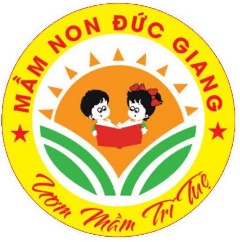 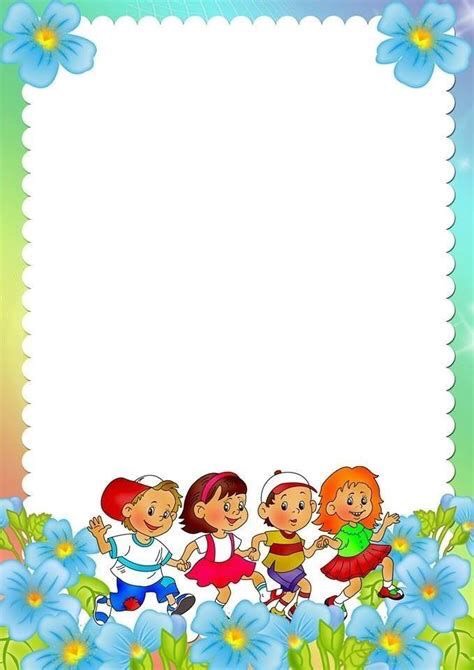 Trò chơi: 
Ai tinh mắt
Tìm nhóm đồ dùng đồ chơi có số lượng là 2
  trong gia đình và đặt thẻ số tương ứng
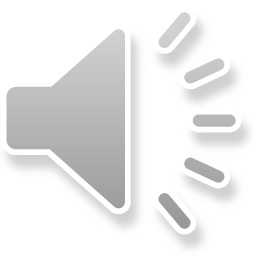 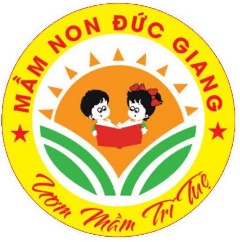 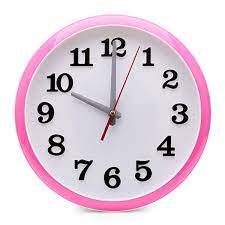 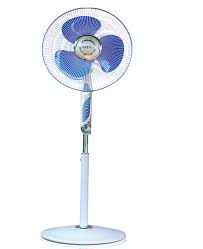 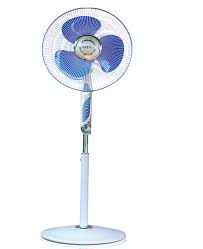 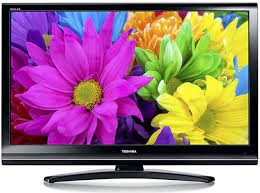 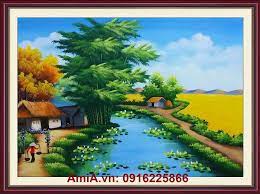 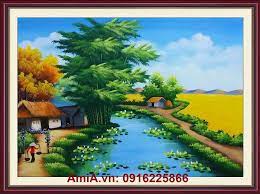 1
2
1
2
2
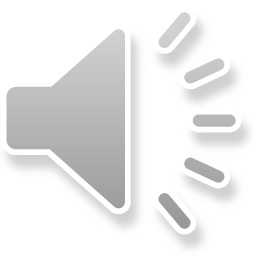 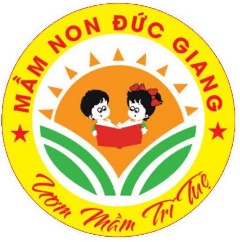 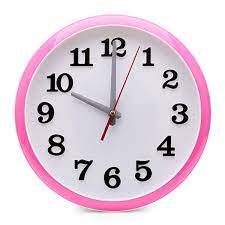 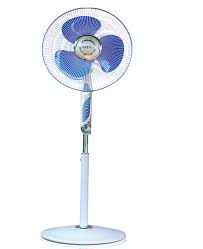 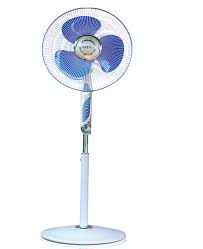 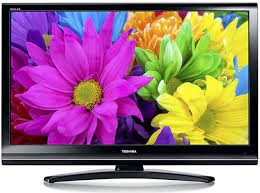 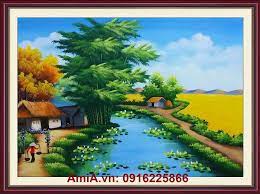 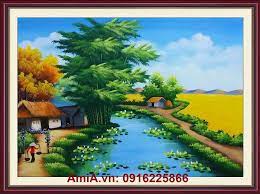 1
2
1
2
2
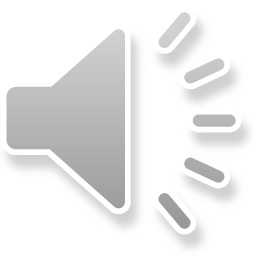 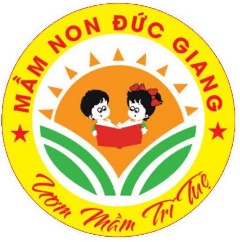 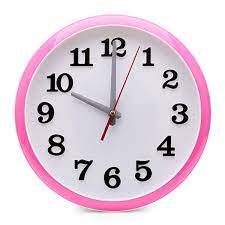 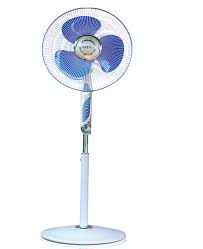 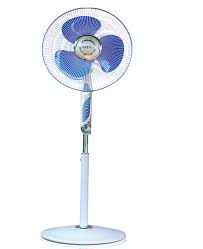 2
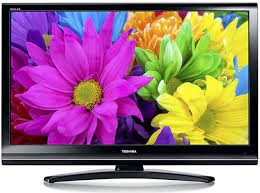 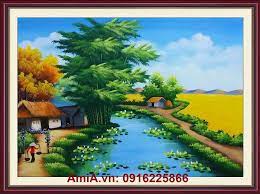 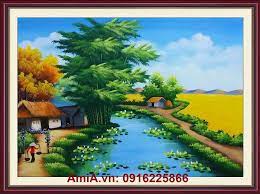 1
1
2
2
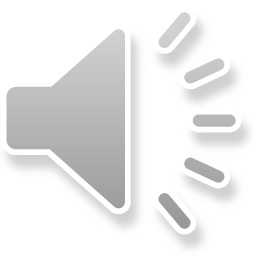 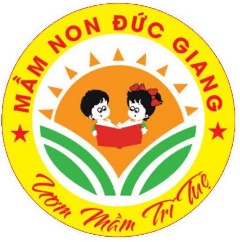 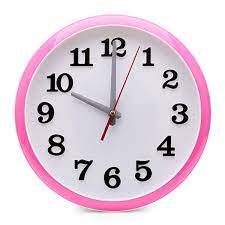 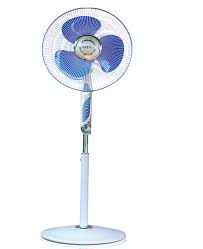 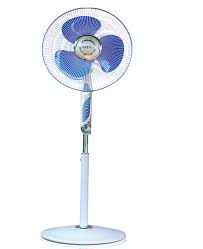 1
2
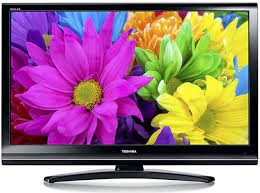 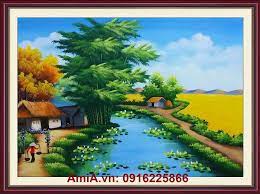 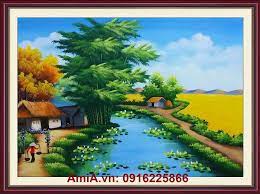 1
2
2
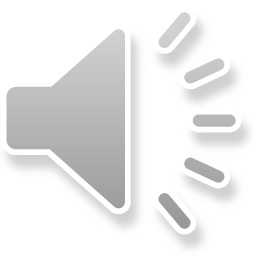 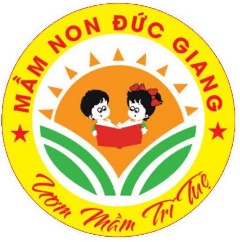 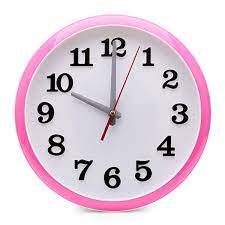 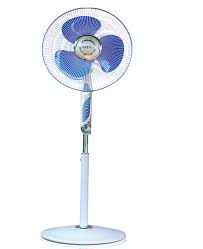 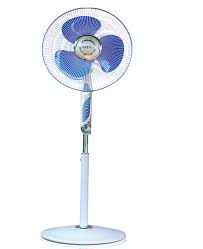 1
2
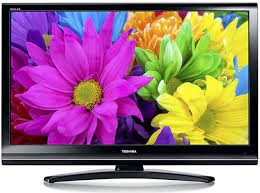 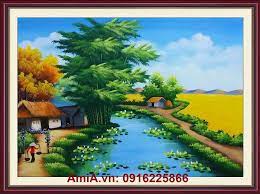 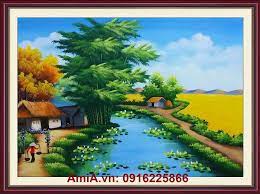 1
2
2
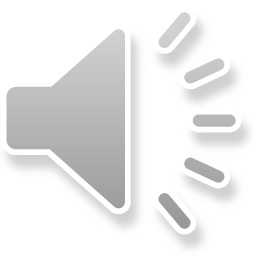